Module 4:Explicit TeachingPrimary The Victorian Curriculum F‒10: Health and PhysicalEducation and Personal and Social Capability,including Respectful Relationships
What is explicit teaching?
Teacher-centred 

 Clear instruction                                                     
                                                   
Goals and outcomes
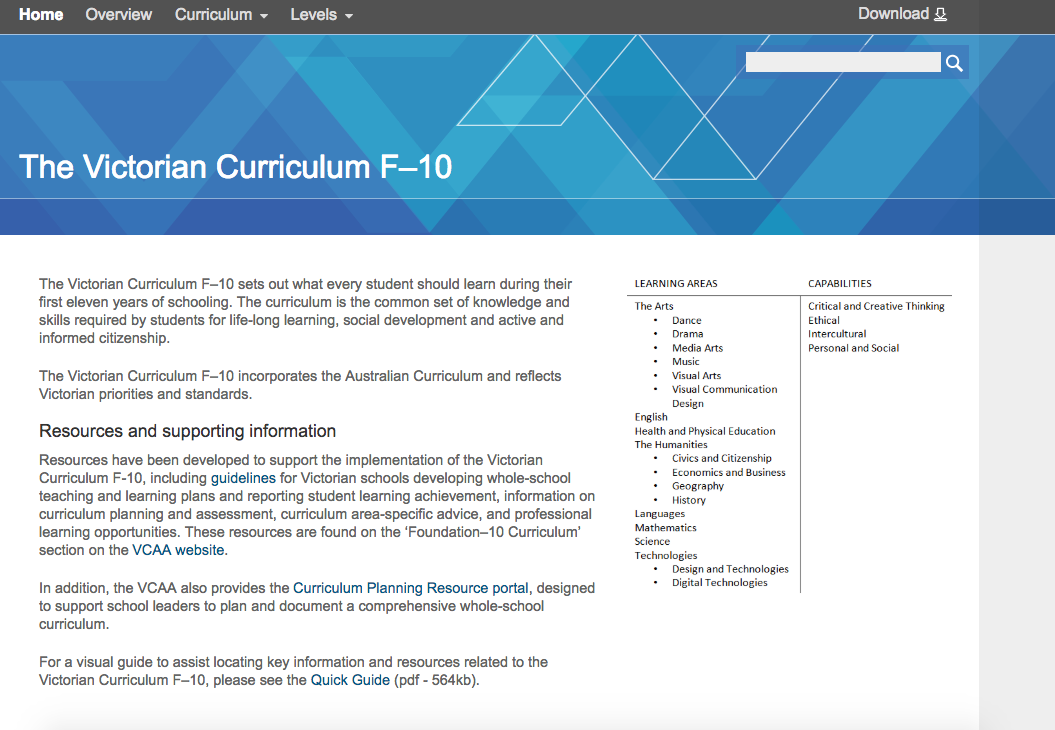 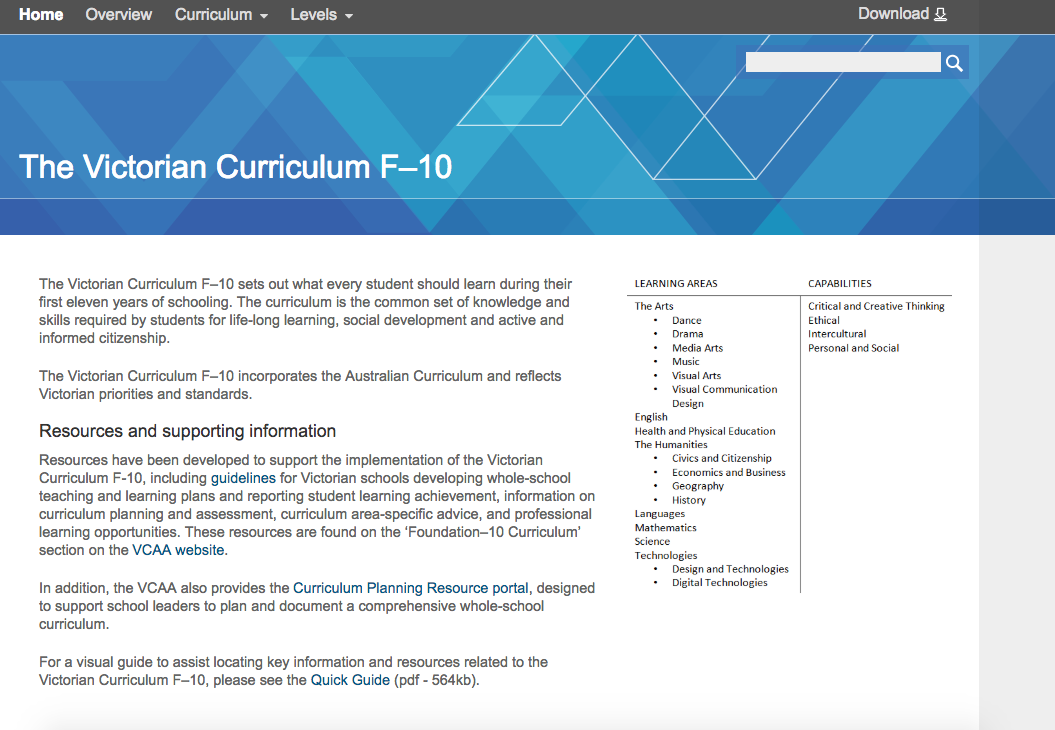 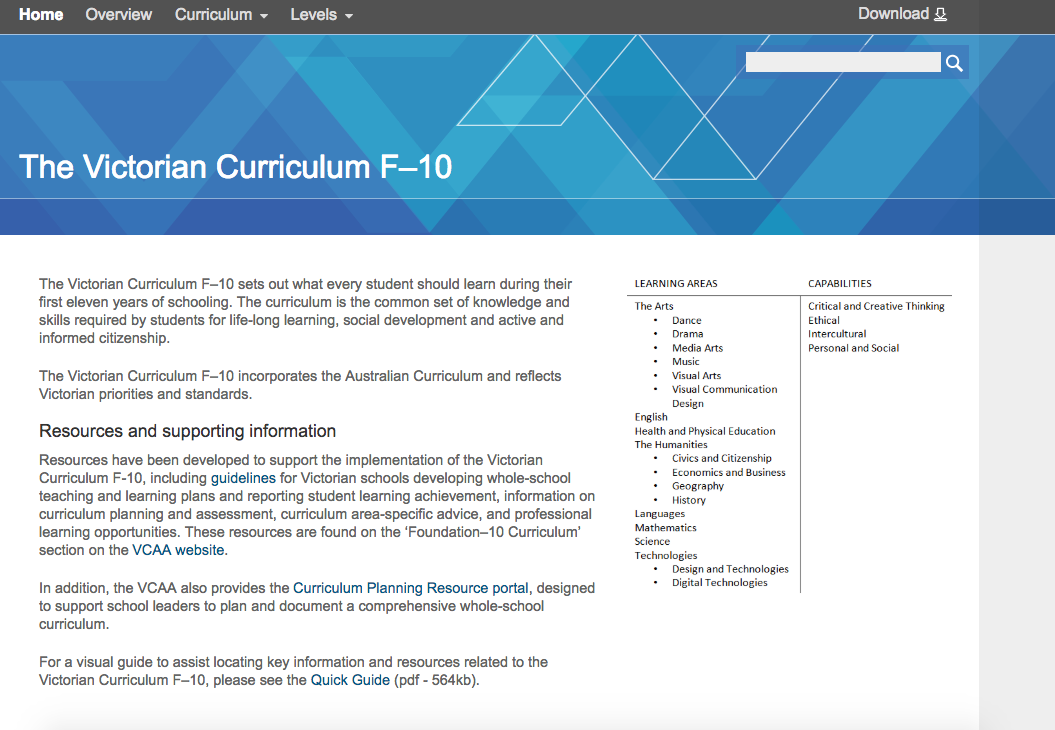 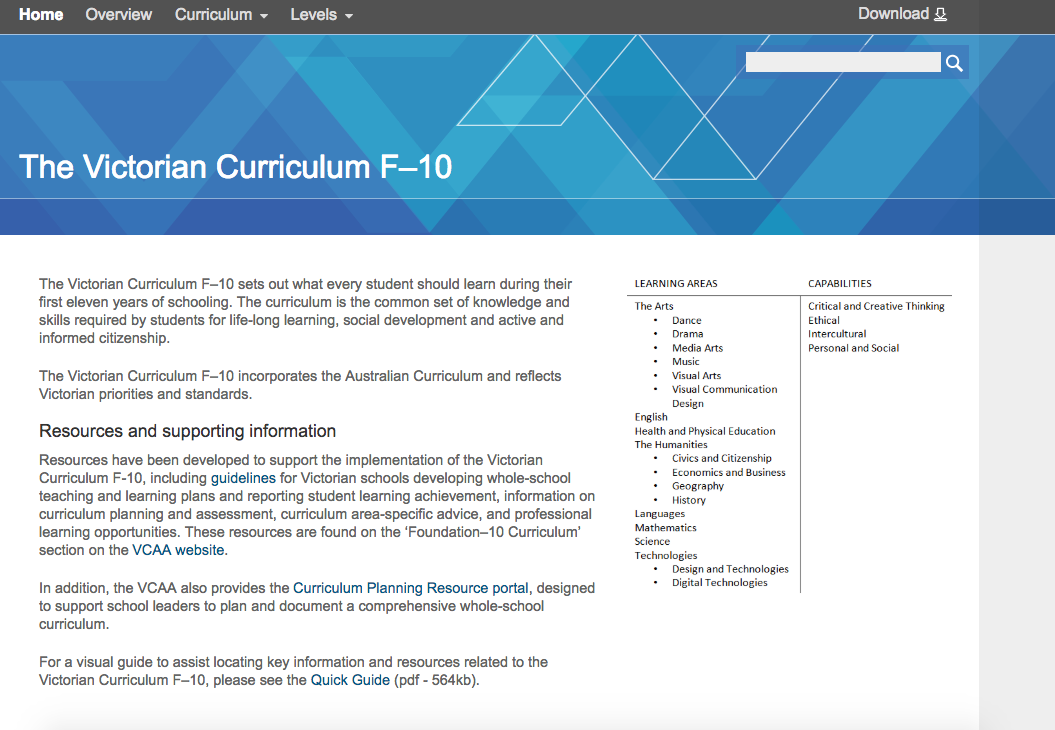 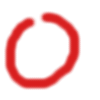 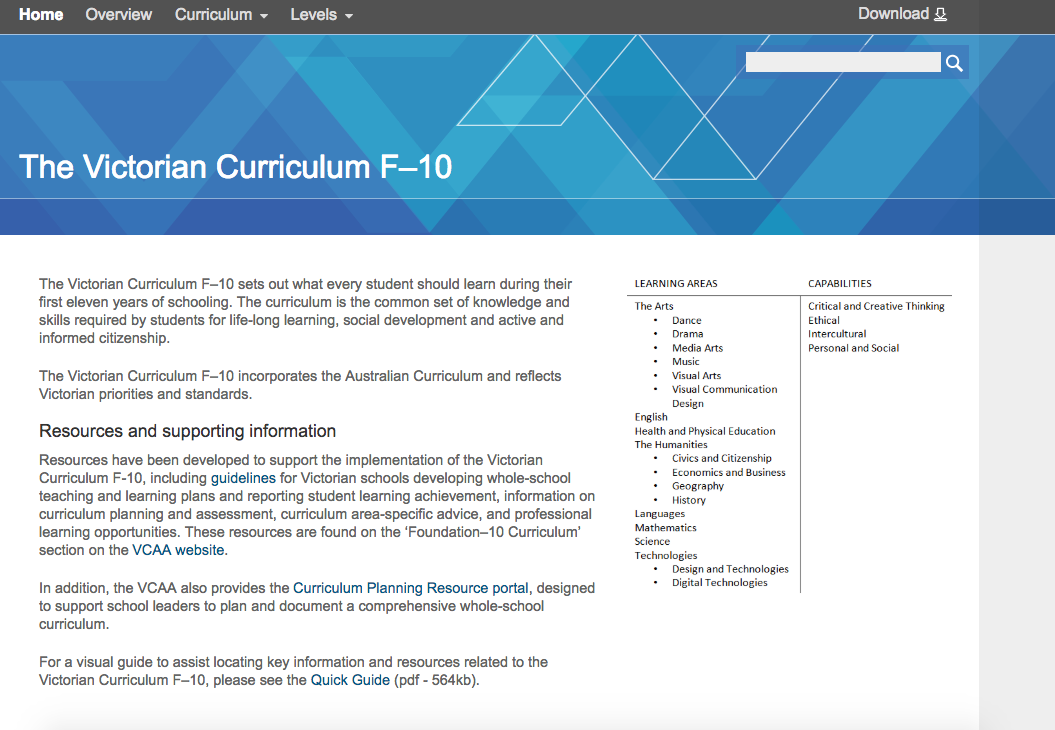 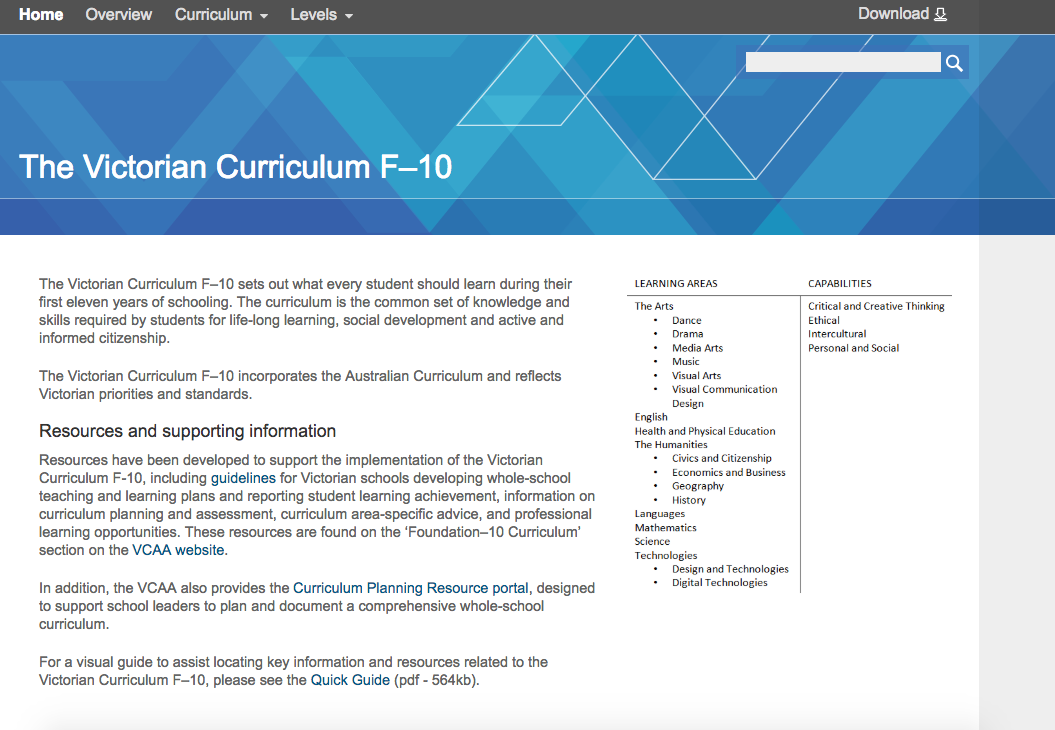 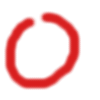 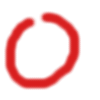 developed 
practised 
deployed
demonstrated
Explicit teaching is precise and clear
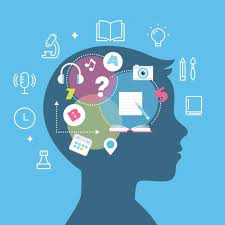 It is within this capability we can make links to the 
Respectful Relationships 
program.
Explicit teaching
The Personal and Social Capability describes social and emotional learning as discrete knowledge, understandings and skills, rather than a statement of pedagogy.

Successful social and emotional learning programs move beyond giving information to explicitly teaching and providing opportunity for students to practise interpersonal skills.
Sally Wilson
VCAA Specialist Teacher
Health Education and Personal and Social Capability, including Respectful Relationships